Нестандартное физкультурное оборудование,как эффективное средство физического развития детей старшего дошкольного возраста
Мальцева Л.А. 
воспитатель I категории
МАДОУ «Детский сад № 90» «Оляпка»
Цель: Формирование двигательных умений и навыков у детей старшего ДОШКОЛЬНОГО возраста.
Задачи:
Формировать и поддерживать интерес у детей к выполнению основных видов движений, упражнений для разных групп мышц.
Приобщать детей к здоровому образу жизни.
Развивать творчество, фантазию и воображение при использовании нетрадиционного оборудования.
Вызвать интерес к использованию нетрадиционного оборудования в свободных видах деятельности.
Создать предметно-развивающую среду, как условие для развития двигательной активности детей.
Наш любимый физкультурный уголок
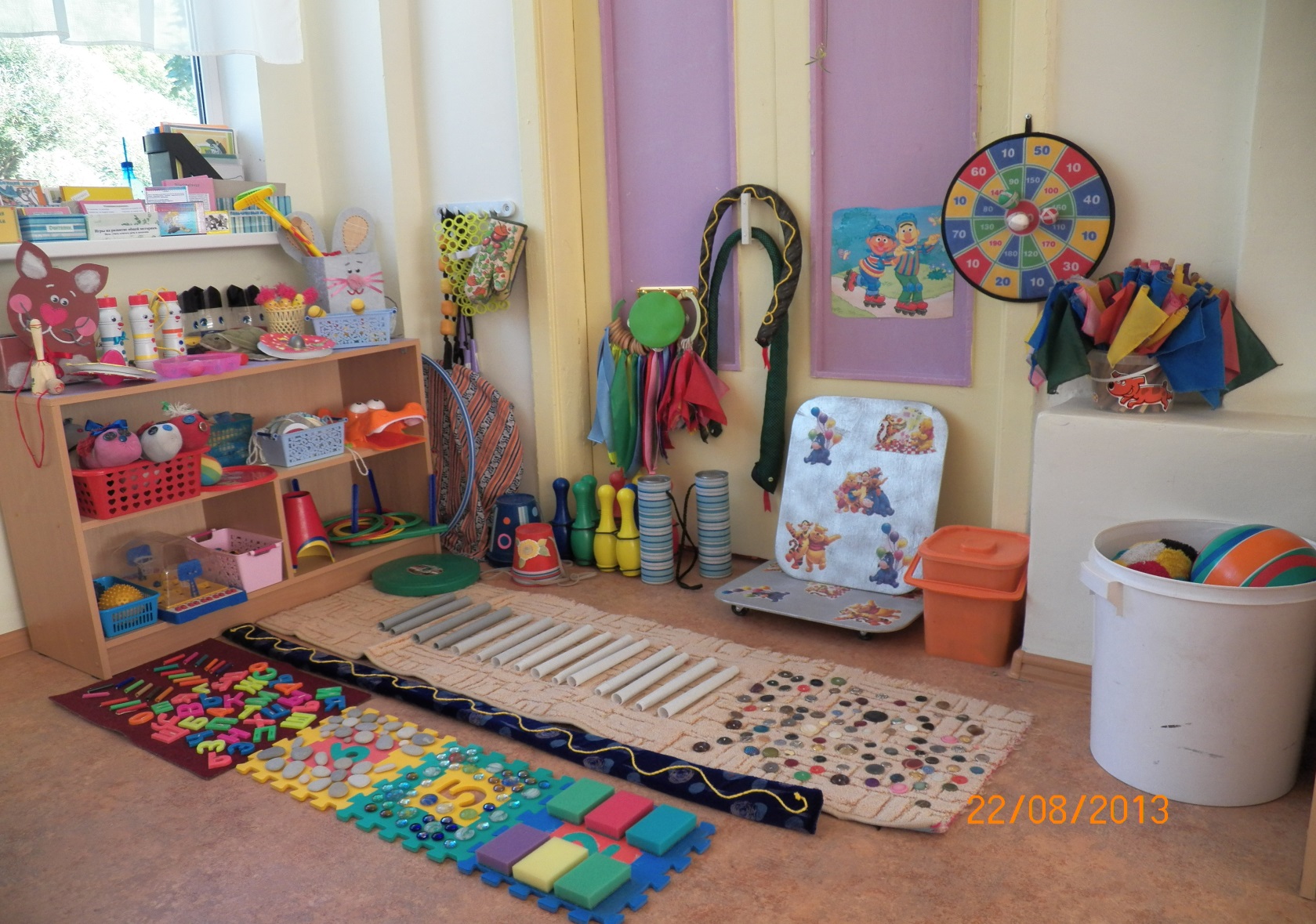 Оборудование для Профилактики плоскостопия
Массажные дорожки
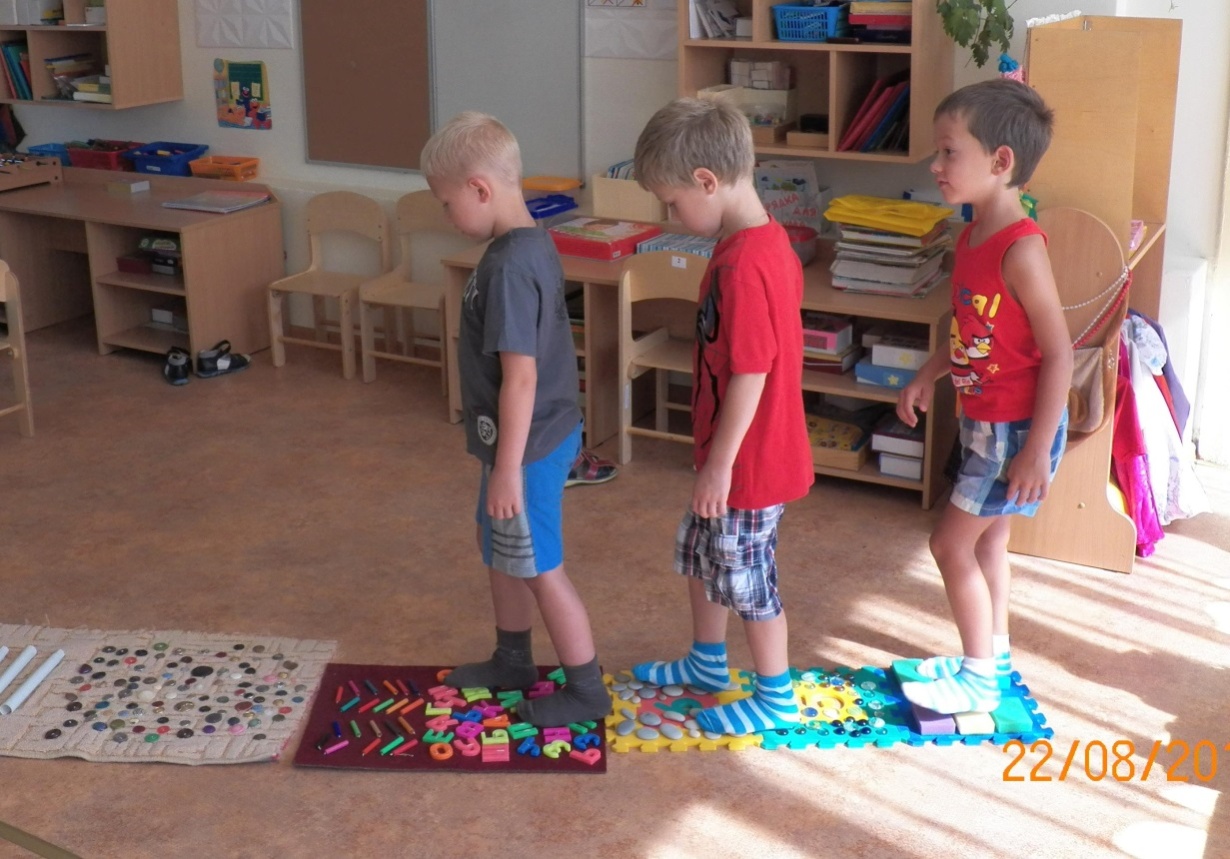 Змеи
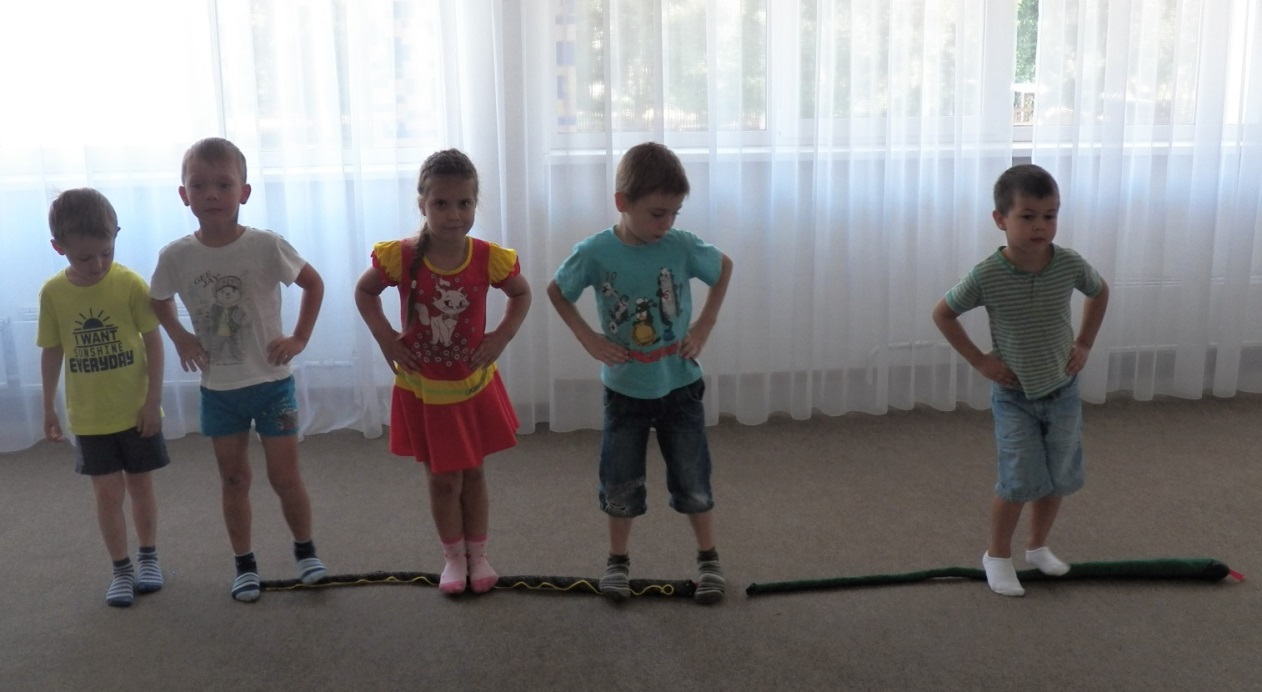 Гантели для ног
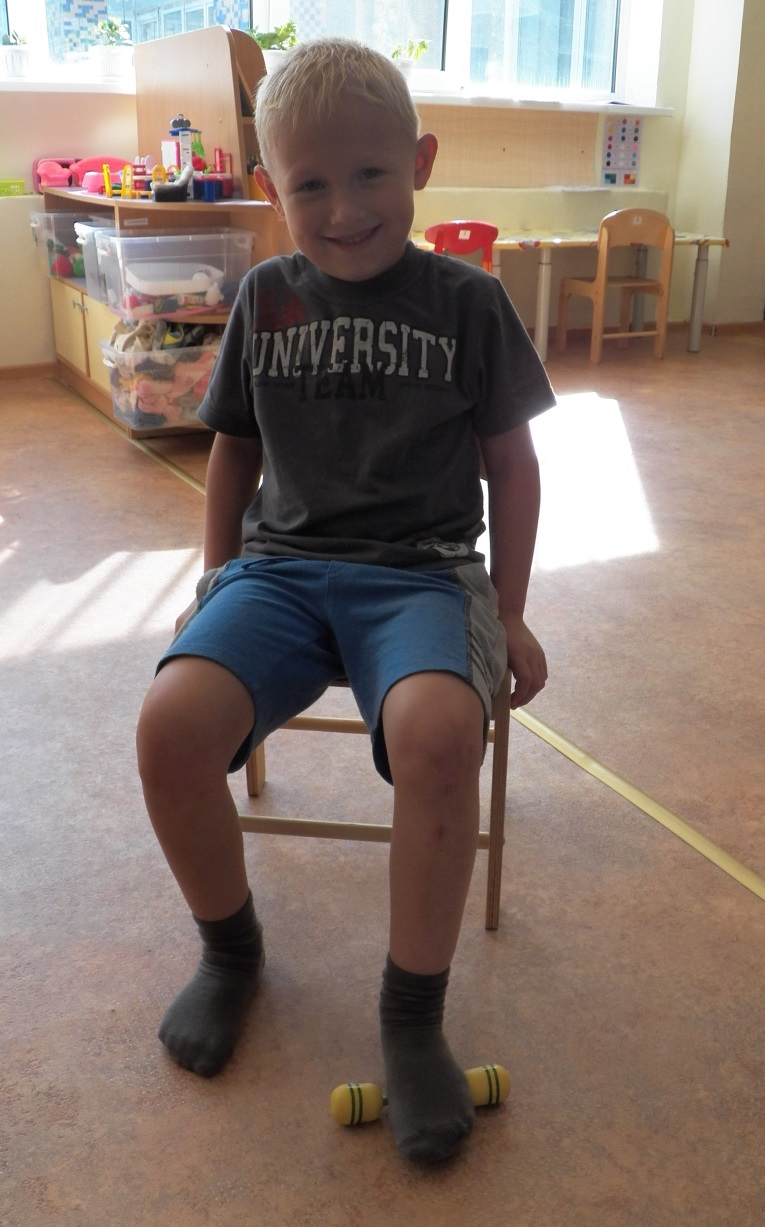 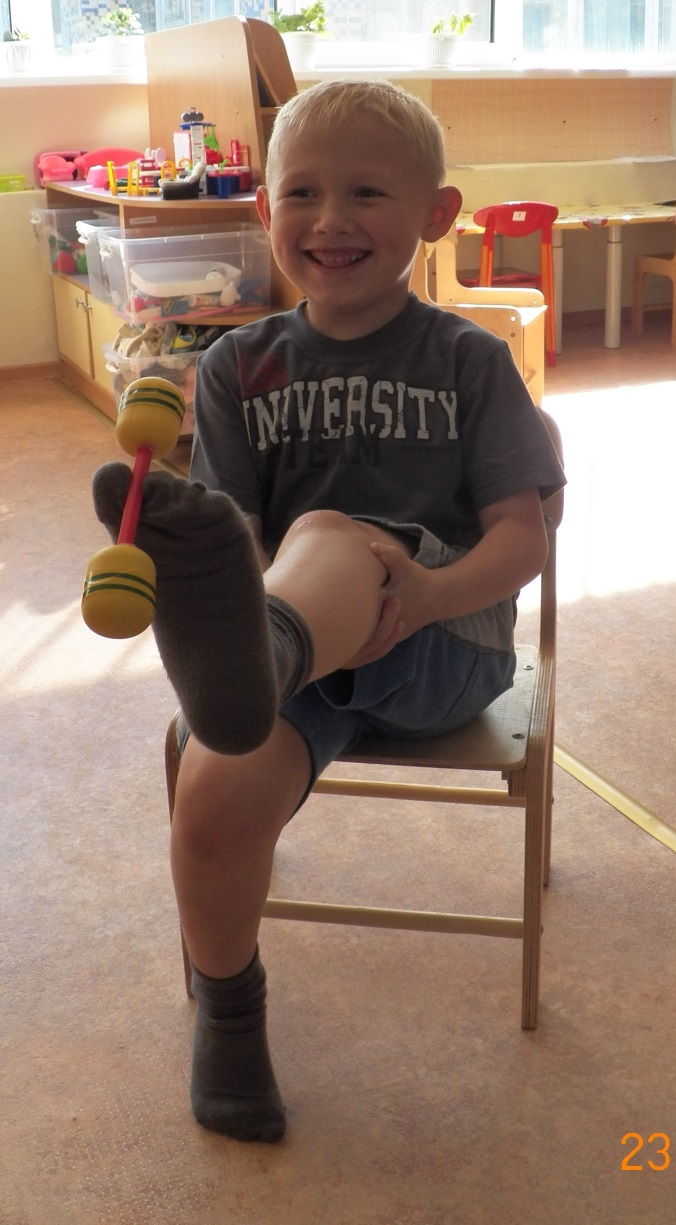 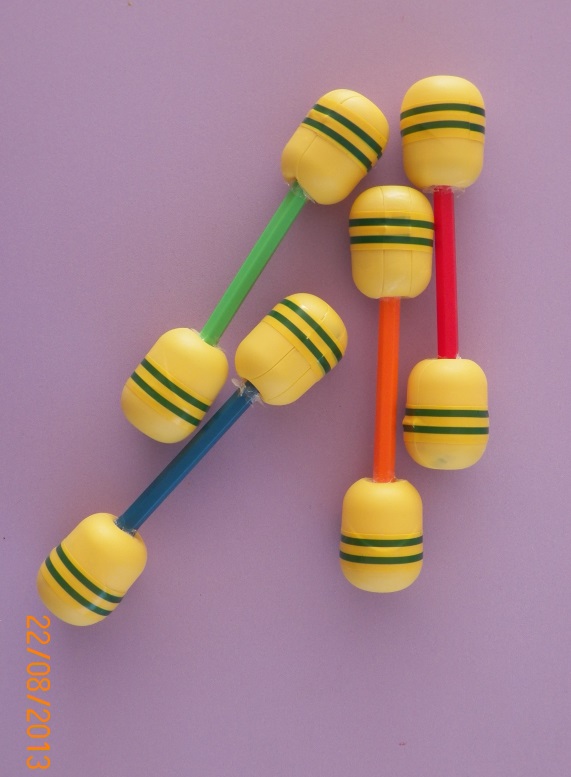 Оборудование для развития общей моторики
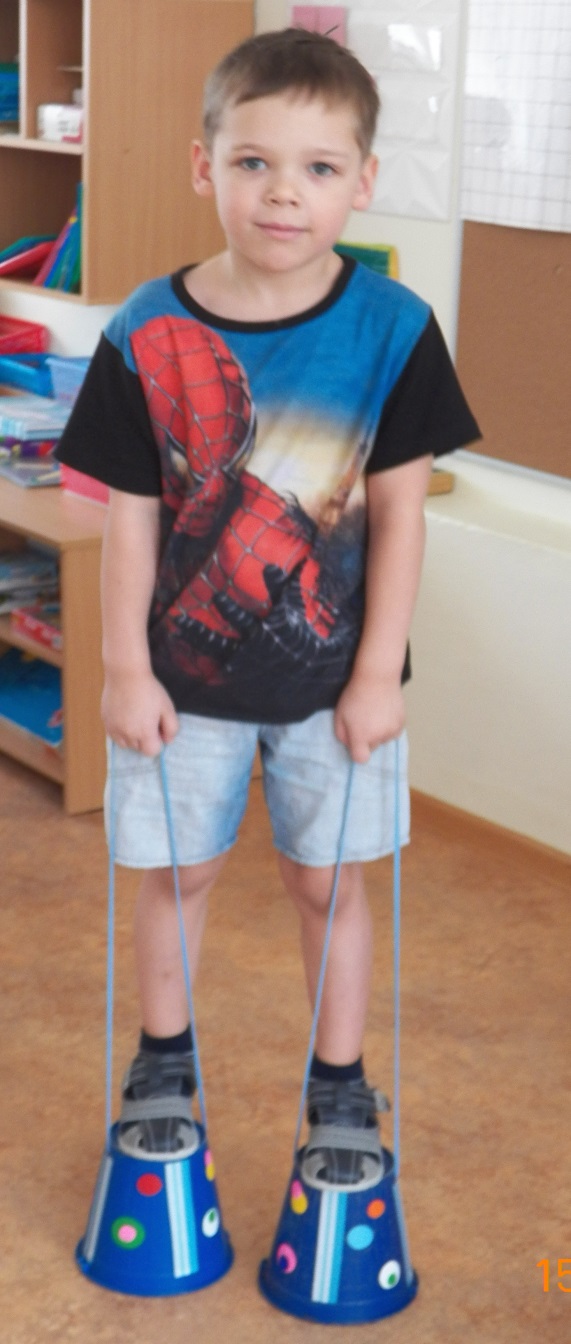 Ходунки
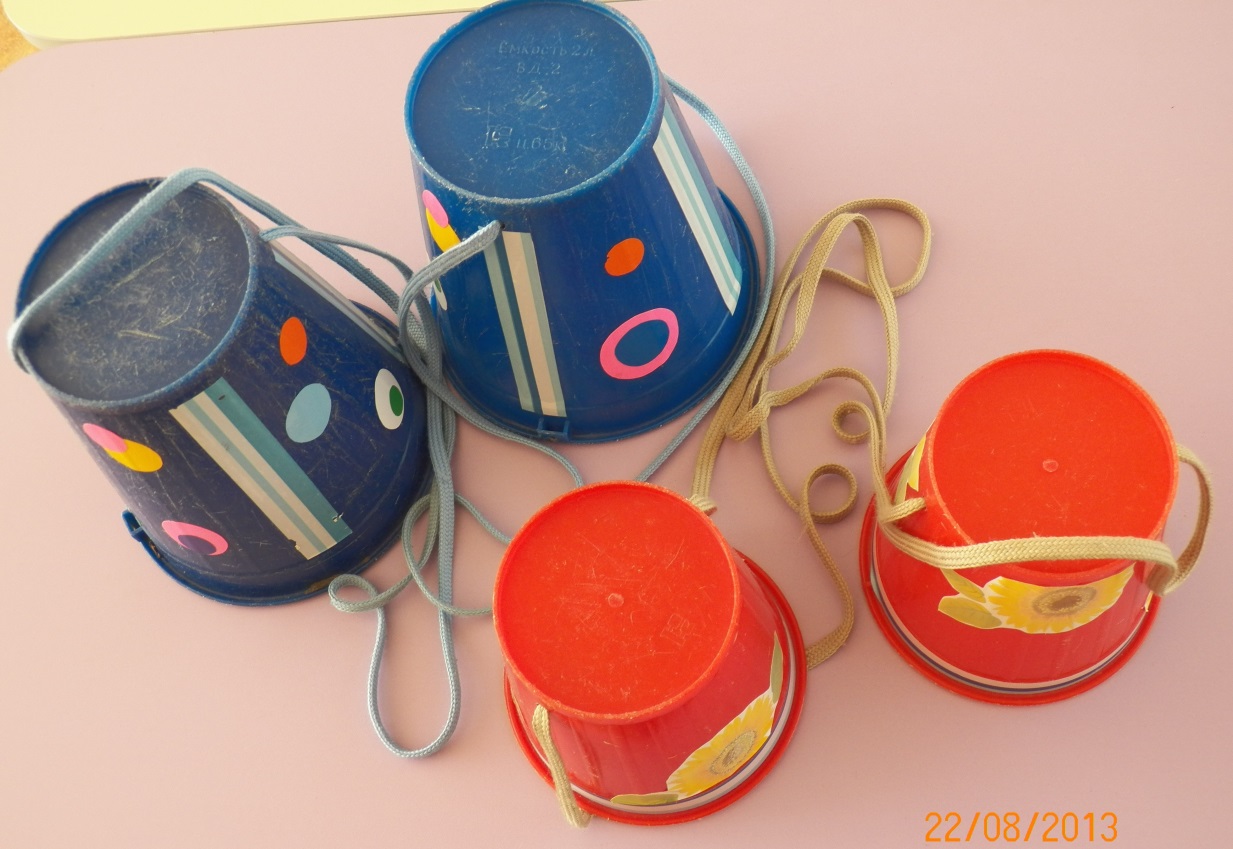 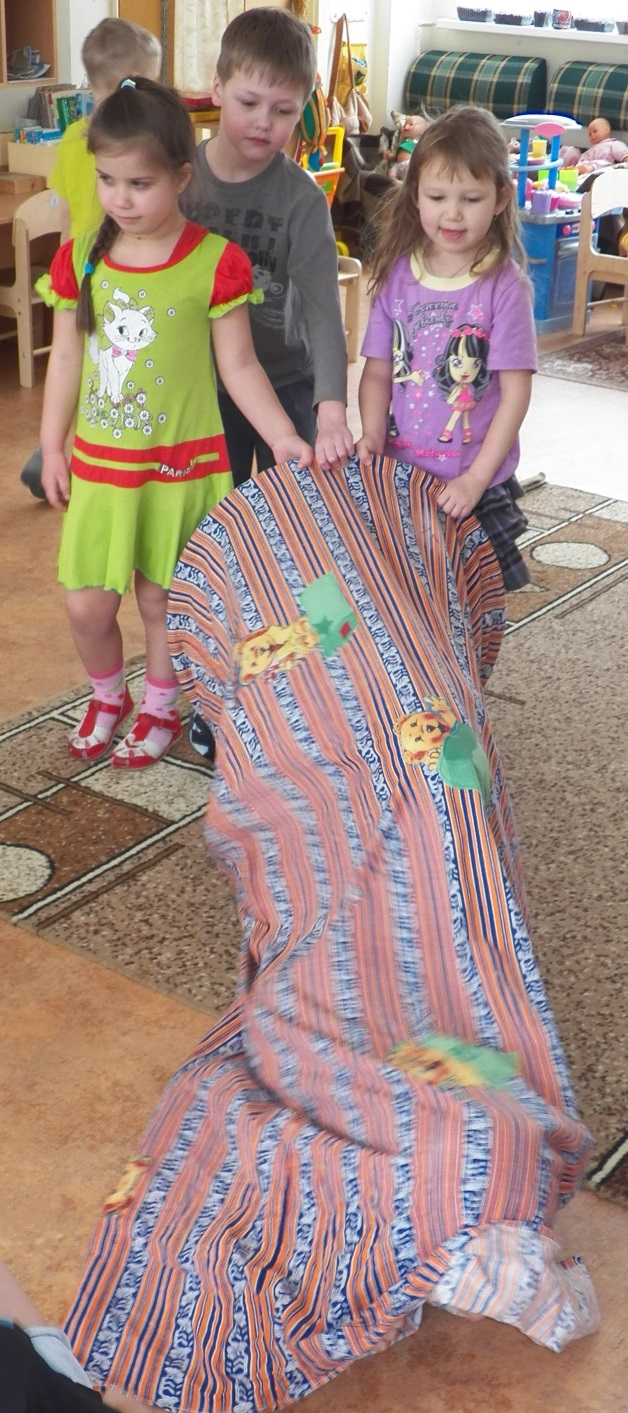 Колечки
Туннель
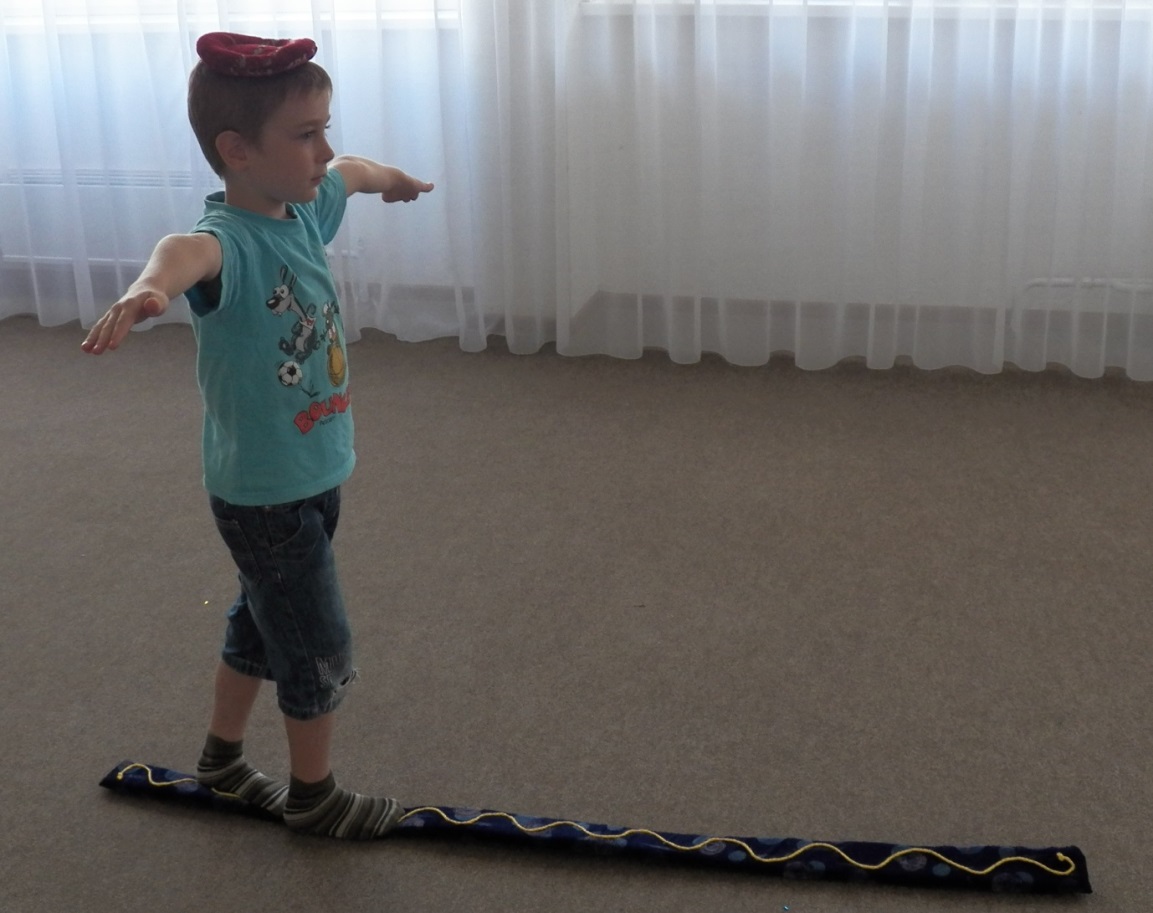 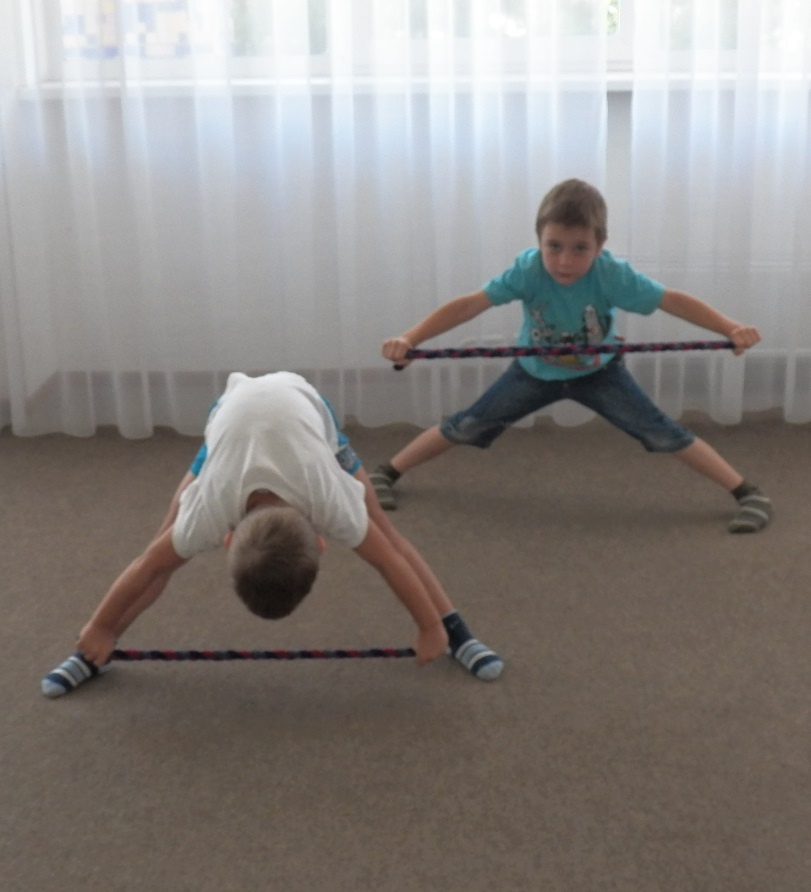 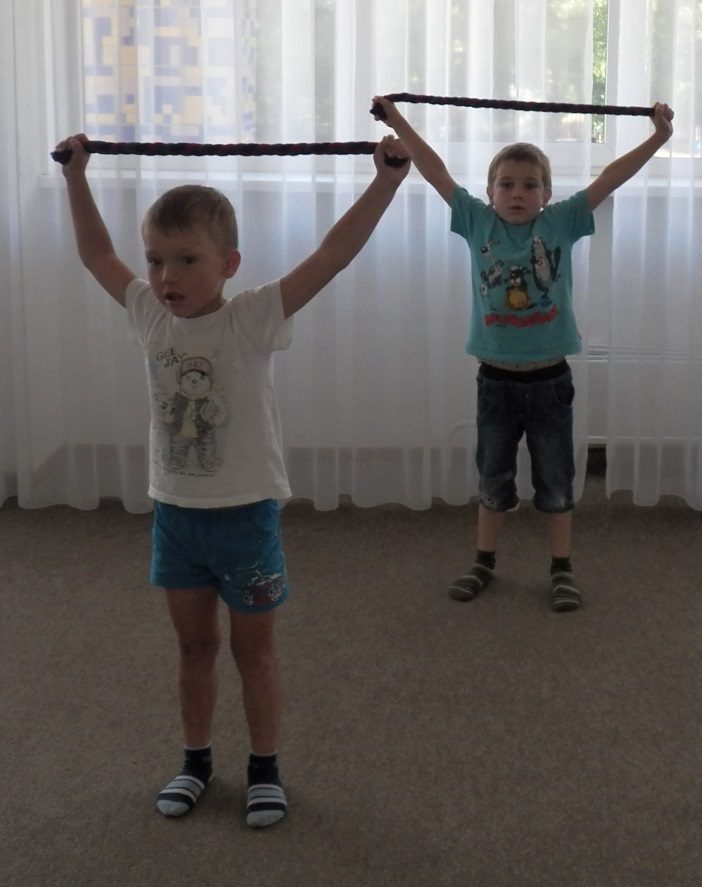 Косички
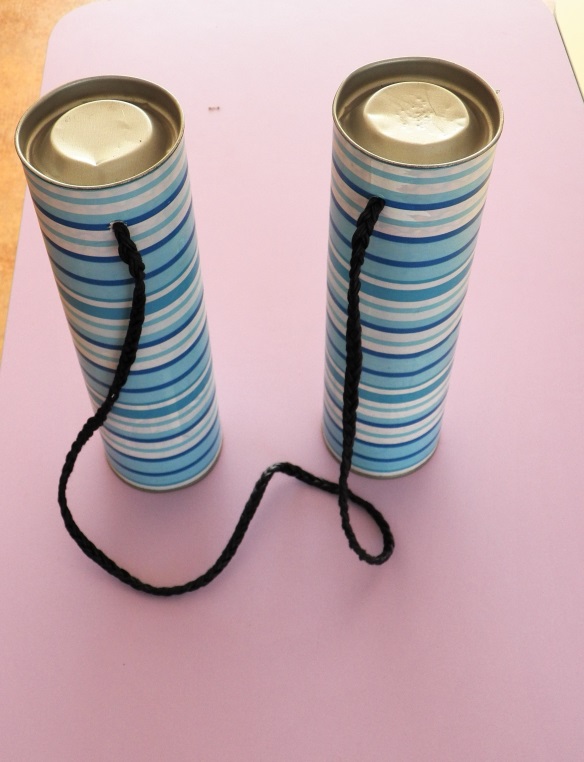 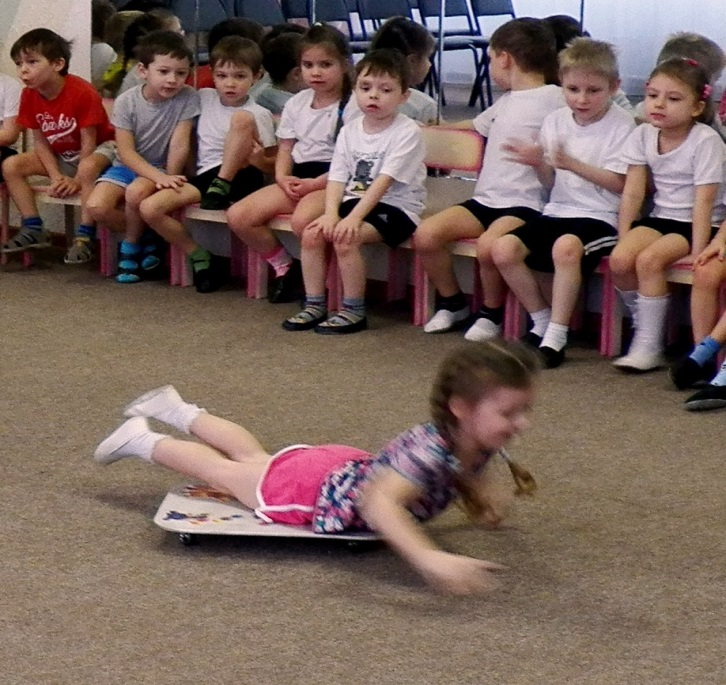 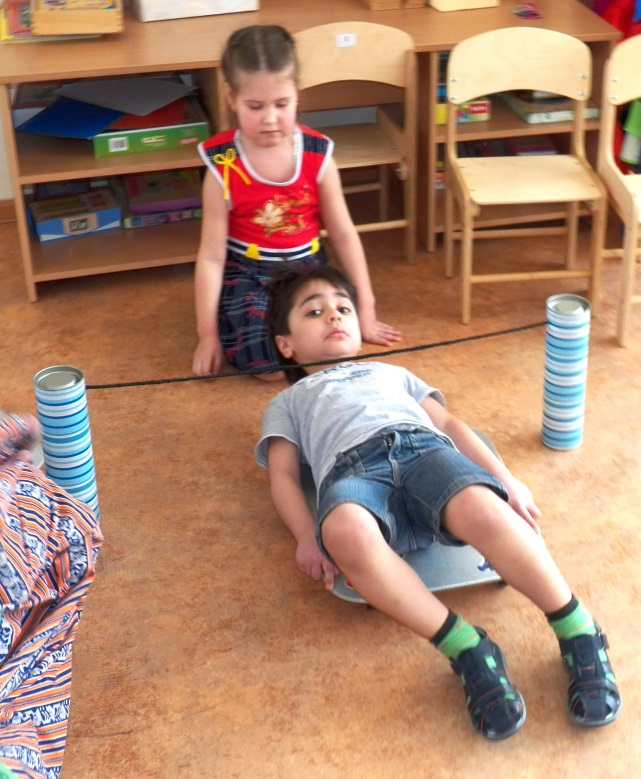 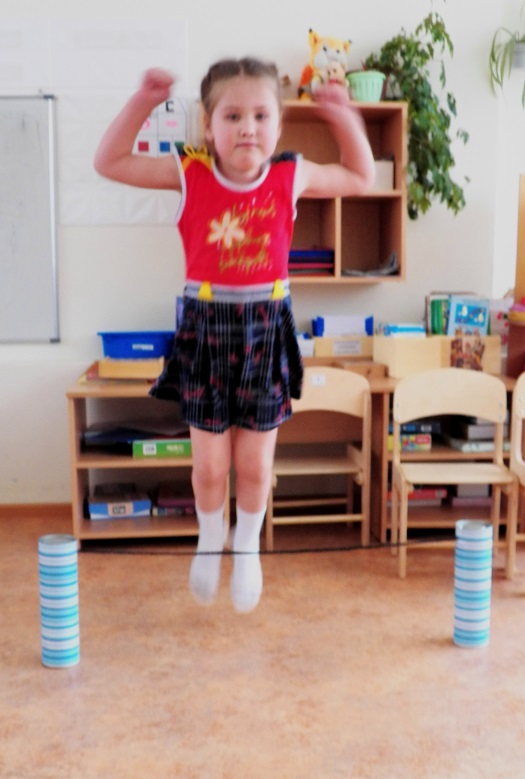 Каталки
Стойка 
для прыжков
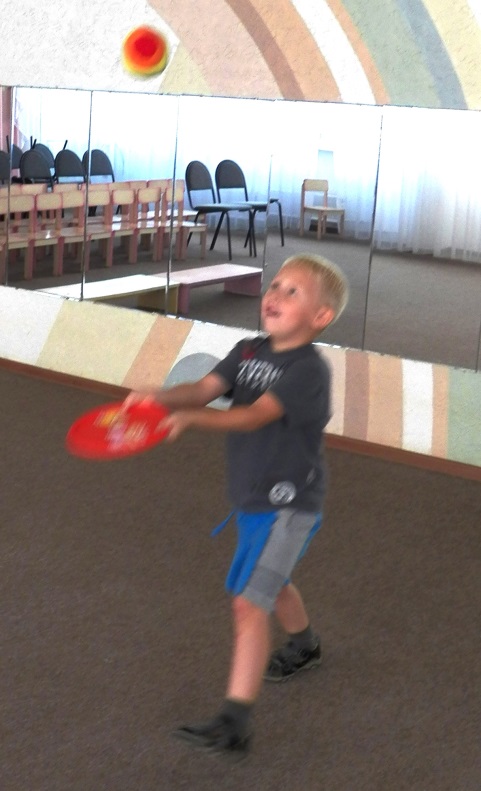 Накорми птенцов
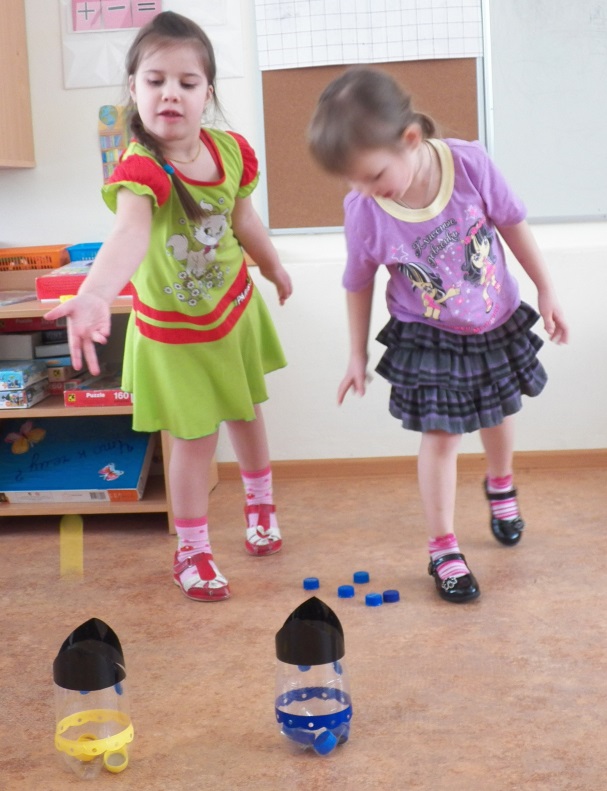 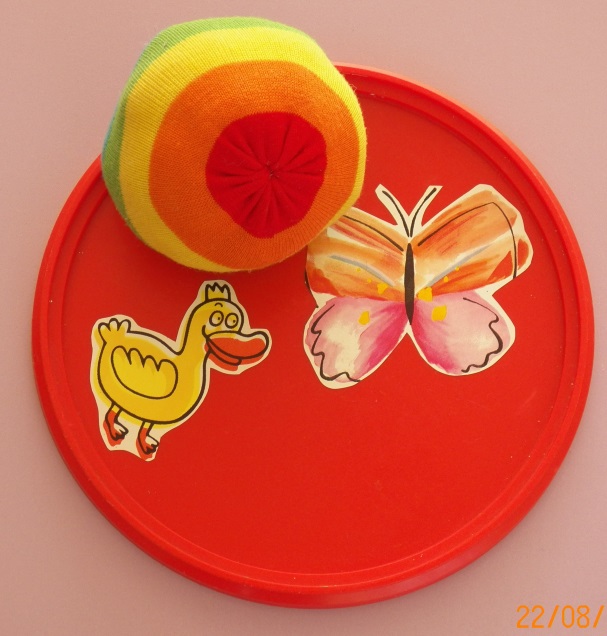 Ракетка
Ведёрки
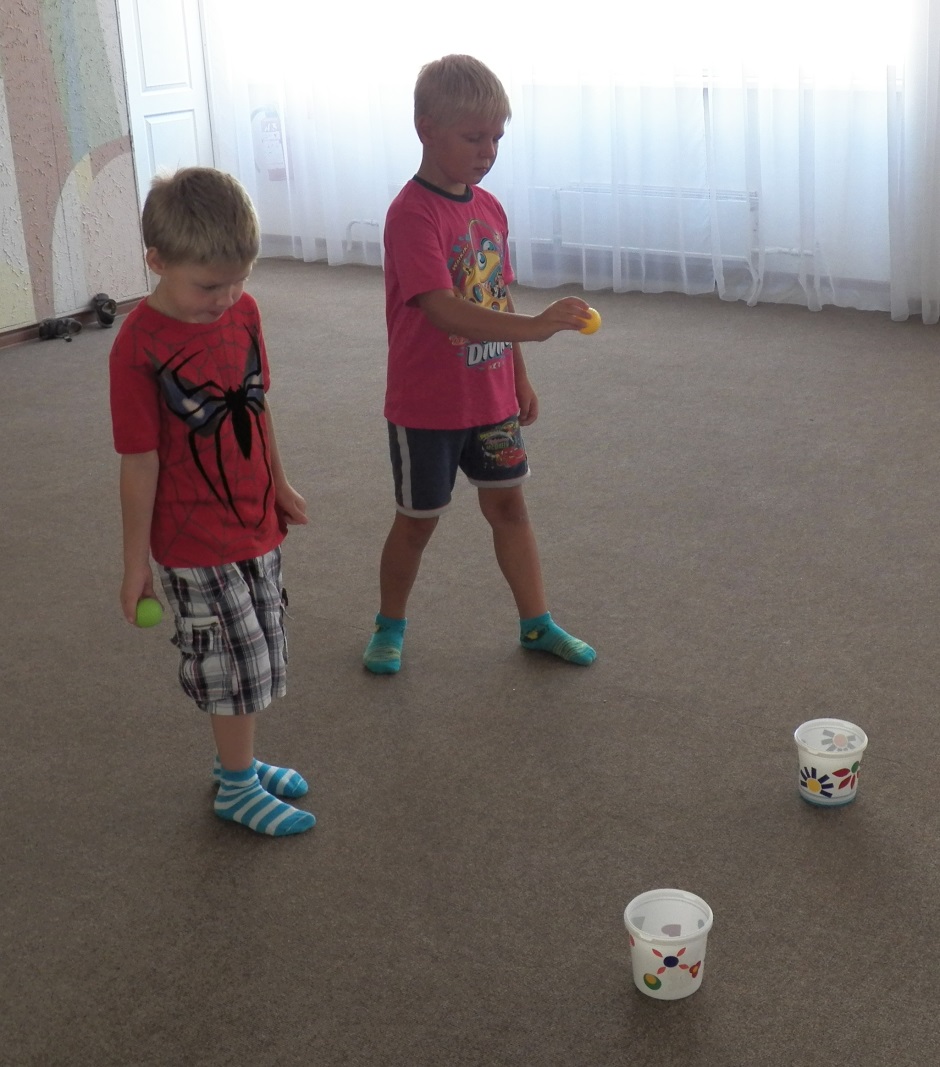 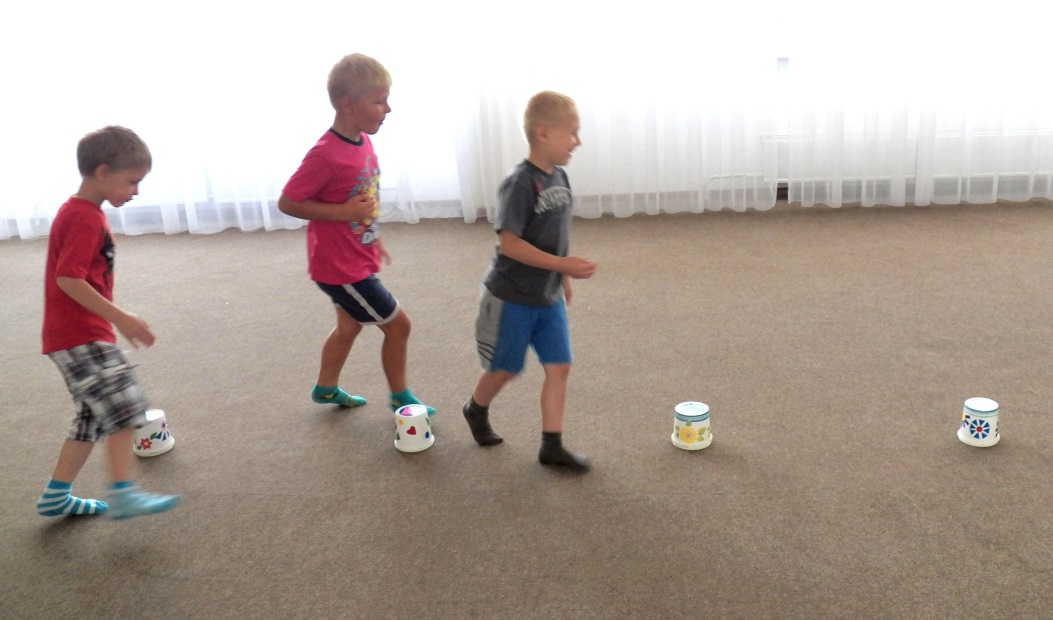 Рукавички-липучки
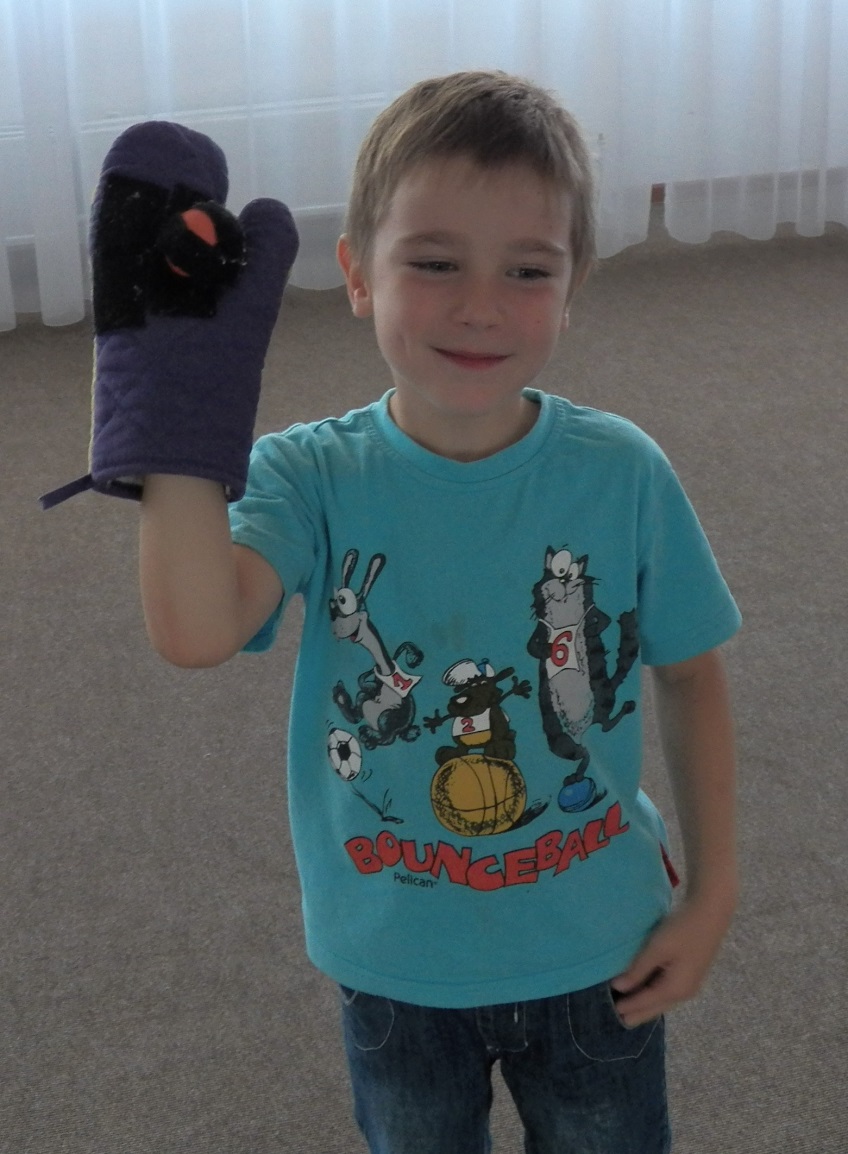 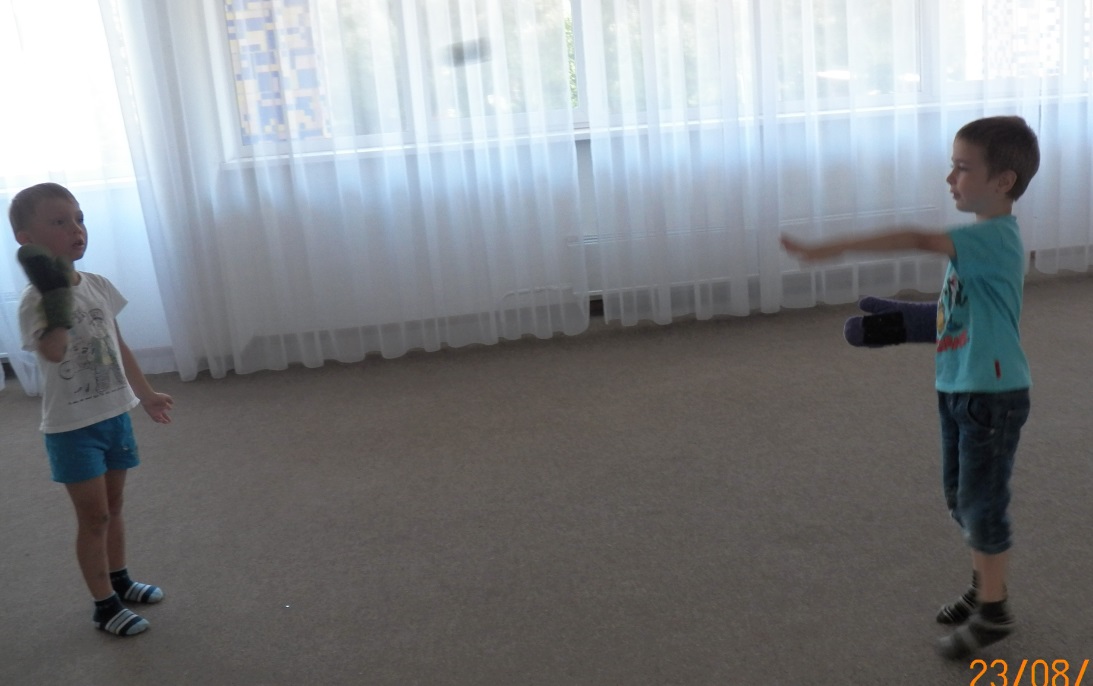 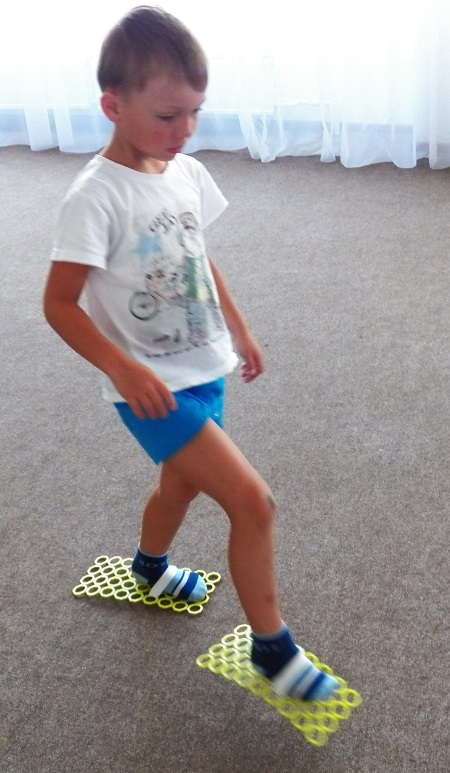 Ласты
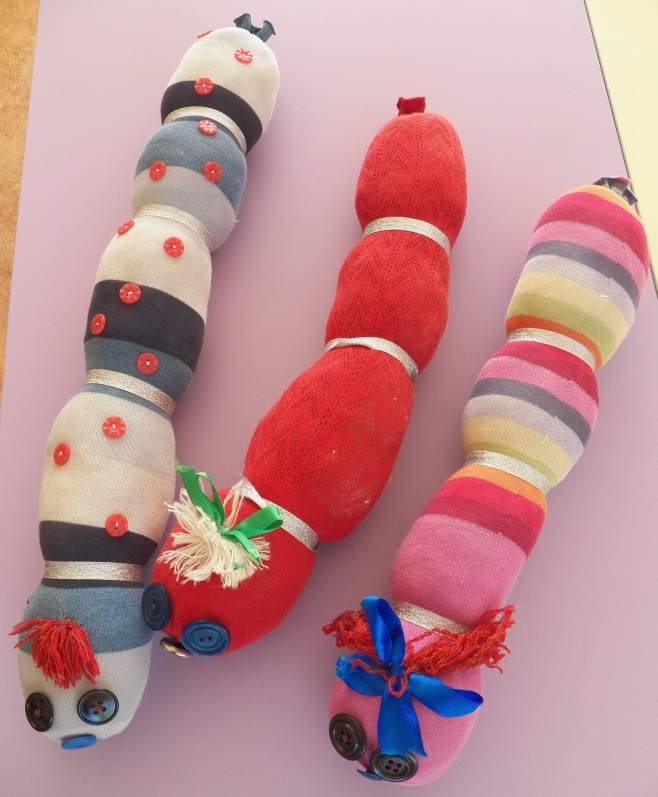 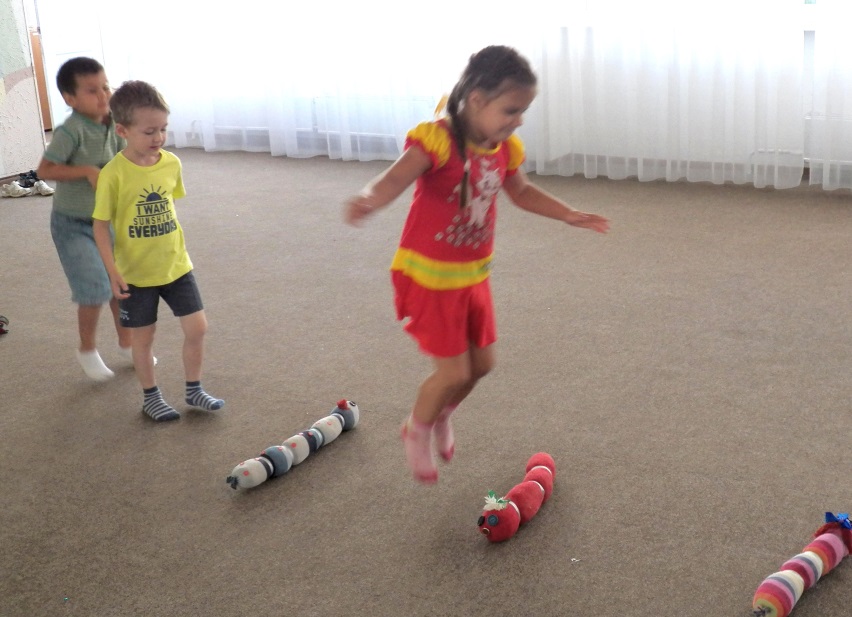 Гусеницы
Оборудование для развития мелкой моторики
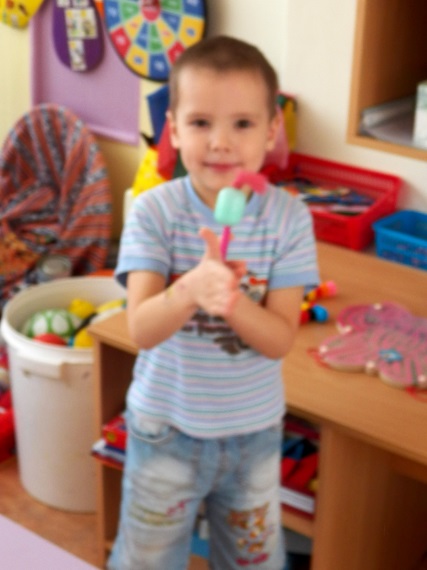 Султанчики
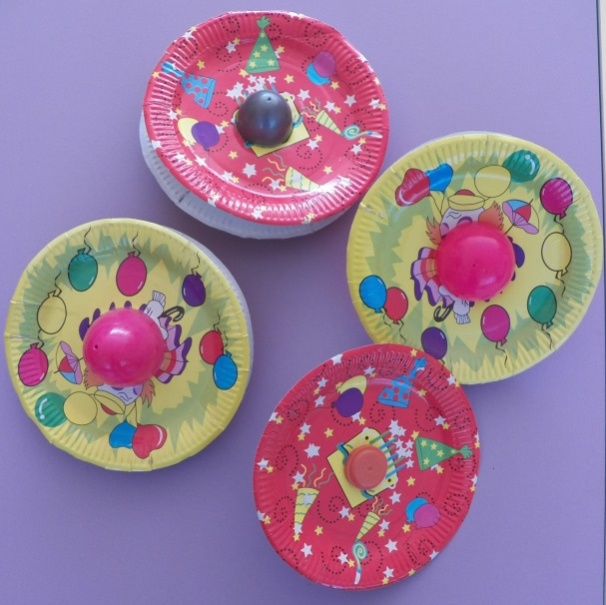 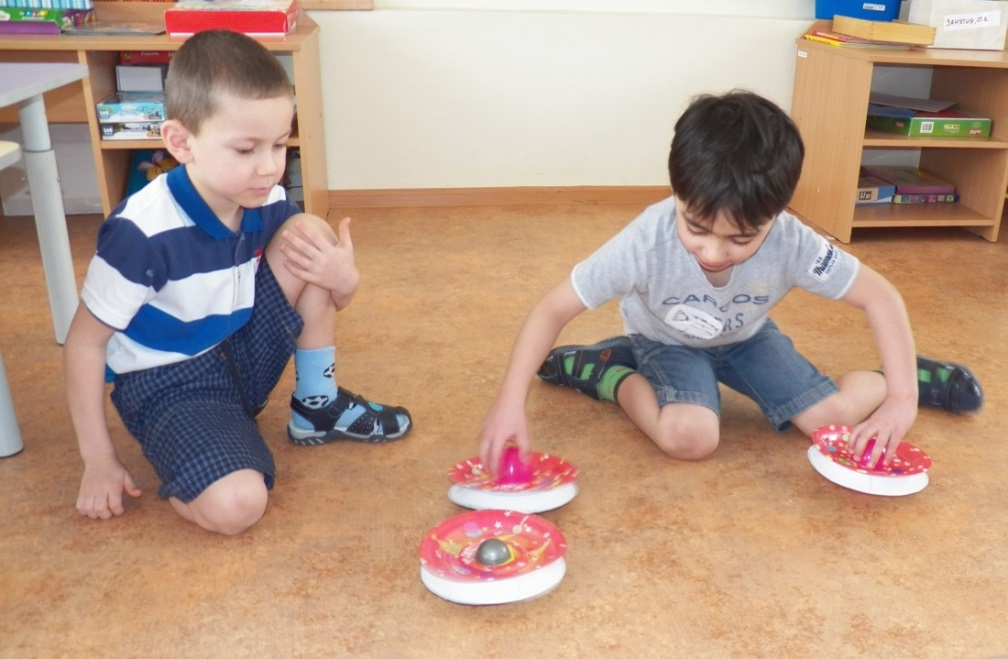 Волчки
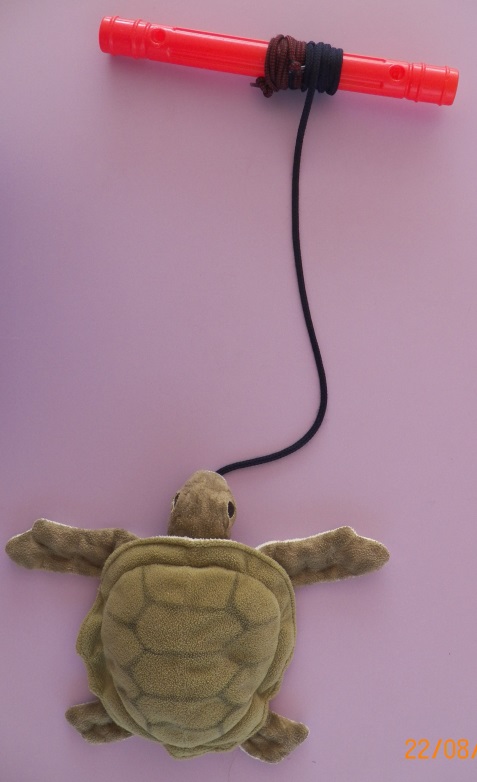 Моталочки:
Веселые 
снеговики
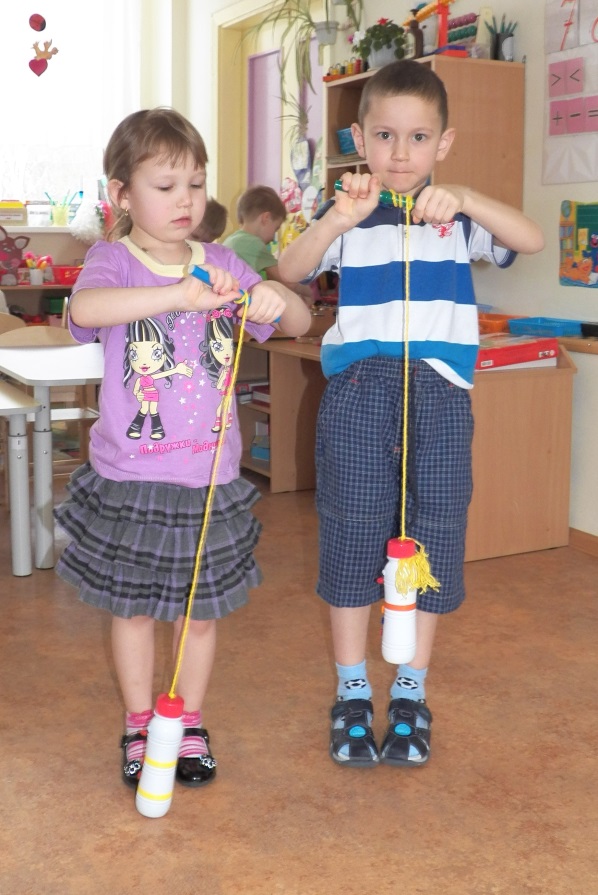 Черепаха
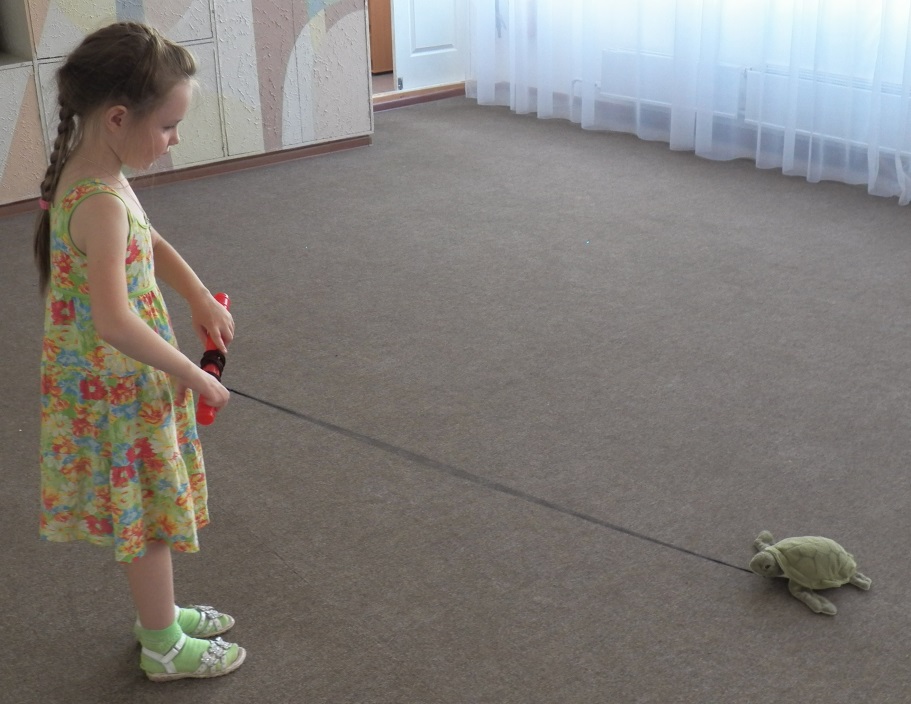 Спасибо за внимание!